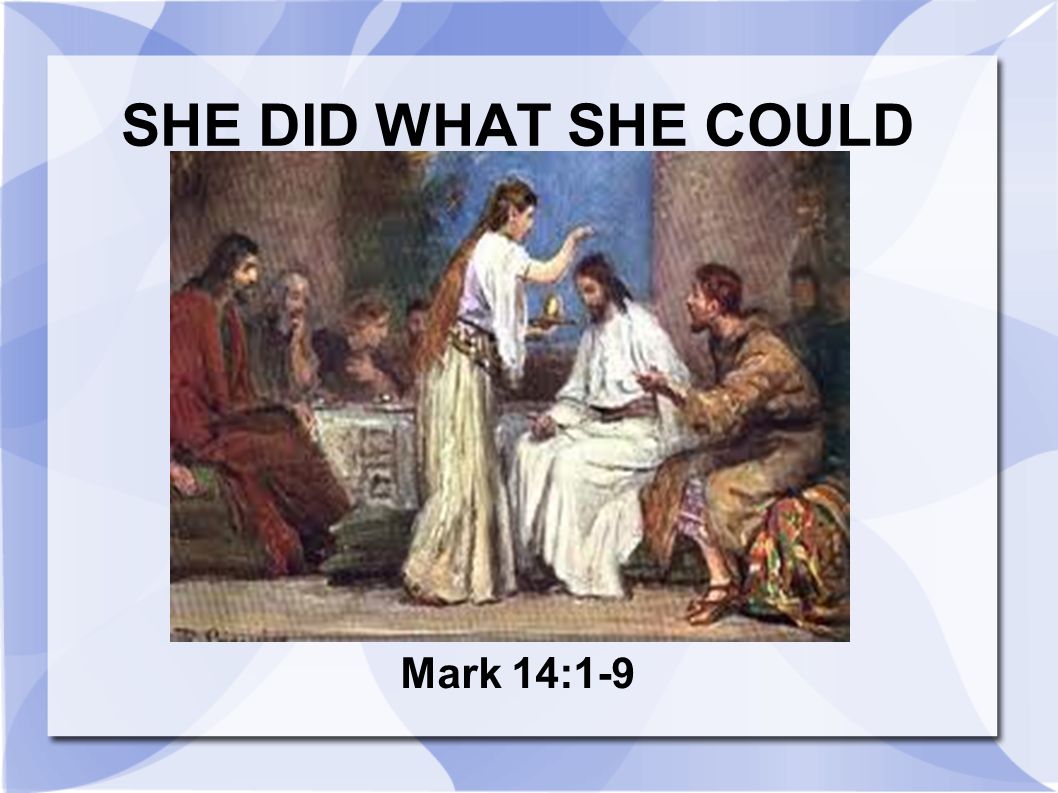 She Has Done What She Could…
…suffering for Christ’s Sake 
(Philippians 2:8; 1 Peter 3:13-18; Colossians 3:17)

…with her Ability
(Mark 12:41-44; Luke 10:39; 12:48; 1 Pet. 4:11; Gal. 6:10)

…with all her Heart
(Mk. 12:28ff; Lk. 7:47; Col. 3:22-25; Mt. 5:16; Heb. 11:4)
[Speaker Notes: Jesus suffered and died on the cross which was mentioned in the text that that was going to happen.  The woman was commended by Jesus for doing this for Christ’s sake and she was scolded by the disciples for it.  (Many say for Christ’s sake- just profane) While disciples hadn’t learned to serve, this woman suffered for Christ’s sake.  Suffering for Christ’s sake you are blessed.  Whatever you do in word or deed do all in the name of the Lord.  Her ability.  It wasn’t demanded of her to do some great thing.  It was something she could do.  The poor widow did what she could do for the Lord, not in amount, but the fact she gave it all.  Leave father, mother, wife, job for the Lord’s sake it was not doing for personal gain, to get credit, to receive praise of men.  We want God to be glorified with what we have.  Do good to all people.  Do it with all your heart.  The woman (not the same) loved much and was forgiven much.  Let light shine before men.  She being dead still speaks today.]
Have You Done What You Can…
…suffering for Christ’s Sake or your own? 
(Philippians 1:29; 3:7-11; 1 Peter 4:12-16)

…with your ability or neglect your opportunities? 
[read, study, pray, help sick, hospitable, etc.]
(Eph. 3:3-4; 5:17; 1 Th. 5:17; Matt. 25:31ff)

…with all your heart or is it lip service? (teach)
(Matthew 15:7-9; Luke 6:46; 1 Corinthians 9:19-23)
[Speaker Notes: Suffer for doing what’s right, not wrong,  Granted to not only to believe but to suffer sake.  Use your ability to God’s glory!  Cup of cold water, helping others, teaching.  If you call Jesus Lord you better be doing what He says with all your heart or your worship and service is vain.  Apostle Paul gave all in His service!]